災害時対応マニュアル
様
災害発生時の行動
ブレーカーが落ちている　⇒　ブレーカーをあげる
ブレーカーが落ちていない　⇒　呼吸器のバッテリーに切り替わっているか確認
人工呼吸器が正常に動いているか
平常時のSPO2：　　　　％

チェックポイント　⇒　次ページ①
正常
人工呼吸器のトラブル
状態は安定しているか
チェックポイント　⇒　次ページ②
体調
安定
体調
不安定
不安定
安定
【連絡】
訪問看護
ステーション
☎：

家族から訪問看護へ連絡

緊急時
救急車　119
【連絡】
呼吸器会社：
☎①：

☎②：

☎③：


酸素会社：
☎：
【連絡】
災害用伝言
ダイヤル
171
or
災害用伝言版Web171

　　がメッセージを録音

登録電話番号
☎：
入院
家屋の損壊・倒壊があるか
なし
あり
避難の検討　⇒　３ページ②へ
自宅待機　※電気復旧のめどが立たない場合　⇒　３ページ①へ
①　人工呼吸器のチェックポイント
　※アラームが鳴っていなくても確認‼
□　コンセントから電源プラグが外れていないか
□　異常な音や臭いはしていないか
□　人工呼吸器回路の接続部にゆるみはないか
□　人工呼吸器回路は破損していないか
□　人工呼吸器の設定値は変わっていないか
□　停電時は、バッテリーに切り替わっているか
②　　　　　さんの体調確認
□　Spo2などのバイタルサインに異常はないか
□　顔色に変化はないか
□　人工呼吸器のモニター値などに変化はないか
□　ケガをしていないか
①　長時間電気が止まっている場合
□　『停電情報お知らせサービス』で確認
　　アプリ取得 の有無：【　　　　　　】





□　中部電力株式会社上田営業所
        ☎：0120-984-536　(24時間対応)
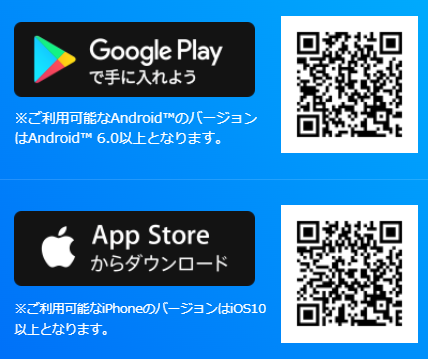 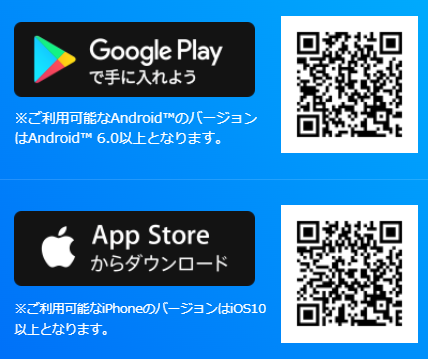 ②　避難指示が出た場合
□　地震、土砂災害、洪水
　　緊急避難場所【　　　　　　　　】
　　避難手段：
情報等
□　中部電力パワーグリット株式会社への情報提供(登録)
　　登録の有無：

□　市町村の要支援者名簿
　　登録の有無：

□　上田市公式LINEまたは上田市メール
　　登録の有無：
医療機器の作動時間
□　人工呼吸器の内部バッテリー持続時間は


□　人工呼吸器の着脱式バッテリー持続時間は


□　酸素濃縮装置の内部バッテリー持続時間は


□　酸素ボンベ使用可能時間は


□　吸引器のバッテリー持続時間は
　　(連続使用の場合)
時間
※　バッテリーには耐用年数があります。作動時間は定期的に確認しましょう
時間
時間
時間
時間
非常用電源
□　発電機の有無：

□　太陽光発電の有無：　　　　　　　　　

□　車のシガーソケットの有無：

□　蓄電池などの有無：
A
Kw
事前の準備
災害時備蓄・持ち出しリスト　　　　　　　　　誰もが必要な物品
医療機器業者リスト
人工呼吸器と回路の接続
写真
緊急時の連絡票
関係者連絡リスト
(作成日：　　　年　　月　　日)
家族・親戚連絡先
避難先への避難ルート
地図